Öffentliche Finanzen und Außenwirtschaft
Wilhelmshaven
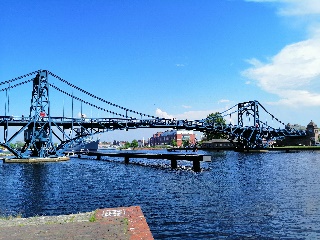 Diese Vorlesung wird in Bild
und Ton des
Dozenten
mitgeschnitten
und anschließend online zur
Verfügung gestellt
Prof. Dr. Bernhard Köster
Jade-Hochschule Wilhelmshaven
19.04.2021
http://www.bernhardkoester.de/video/inhalt.html
Öffentliche Finanzen und Außenwirtschaft
3. Onlinetermin
Wilhelmshaven
AW: Modell spezifischer Faktoren + Monopolistische Konkurrenz

OF: Samuelsonbedingung und öffentliche Güter
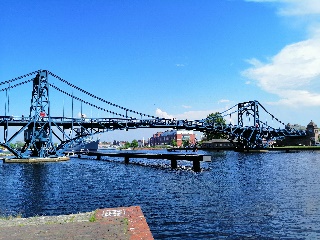 Prof. Dr. Bernhard Köster
Jade-Hochschule Wilhelmshaven
19.04.2021
http://www.bernhardkoester.de/video/inhalt.html
Modell: Spezifische Faktoren
Transformationskurve
G
LG
M
LM
Wertgrenzprodukt der Arbeit (GPL)
p·GPL
L
Arbeitsmarkt
PM*GPLM
Wertgrenz-produkt,
Lohnsatz
Wertgrenz-produkt,
Lohnsatz
PG* GPLG
LG
LM
G
M
Ergebnisse des Modells spezifischer Faktoren bei Außenhandel
Exportsektor gewinnt 

Importsektor verliert

Die Auswirkungen auf den mobilen Faktor sind ambivalent

ABER:

Insgesamt gewinnt das Land!

→ es existiert ein Umverteilungsmechanismus, so dass alle Sektoren besser gestellt werden können gegenüber der Situation ohne Handel
Skalenerträge
konstante Skalenerträge
Grenzkosten
Kosten
Y
Produktion
K
GK
GK
L
Y
Y
Bei konstanten Faktorpreisen sinken bei steigender Produktion die Durchschnittskosten
Ein Land spezialisiert sich aufgrund des Skaleneffekts auf die Produktion einiger Produkte und importiert die anderen
Handel findet auch zwischen Ländern mit vergleichbaren Produktionsbedingungen statt
Konstante Skalenerträge:	Y=F(L): 2L↑ → 2Y↑


Steigende Skalenerträge:	Y=F(L): 2L↑ → 3Y↑
steigende Skalenerträge
Kosten
Grenzkosten
Produktion
Y
K
GK
GK
L
Y
Y
Monopolitische Konkurrenz
x = Absatzmenge der einzelnen Firma
S = Absatzmenge der Branche
n = Anzahl der Firmen
p = Preis der einzelnen Firma
P = Durchschnittspreis aller Konkurrenten
b = Parameter der Preissensitivität (b>0)
Nachfragefunktion (Annahmen): x = S(1/n –b(p-P))
Gewinnmaximierung: Bei gegebener Nanchfrage als Monopolist:
→ PP-Kurve	p = k + 1/(nb)	Durchschnittspreis in der Branche
Durchschnittskosten:
Jede Firma hat einen Marktanteil von x*=S/n	 Einsetzen in die Kostenfunktion: DK = K/x = KF/x+k
→ CC-Kurve:	 DK = n∙KF/S+k	Durchschnittskosten in der Branche
DK
p
n (Firmenzahl)
Güterkategorien
Samuelsonbedingung: Öffentliche Güter
Vertikale Aggregation: Öffentliche Güter
P
x